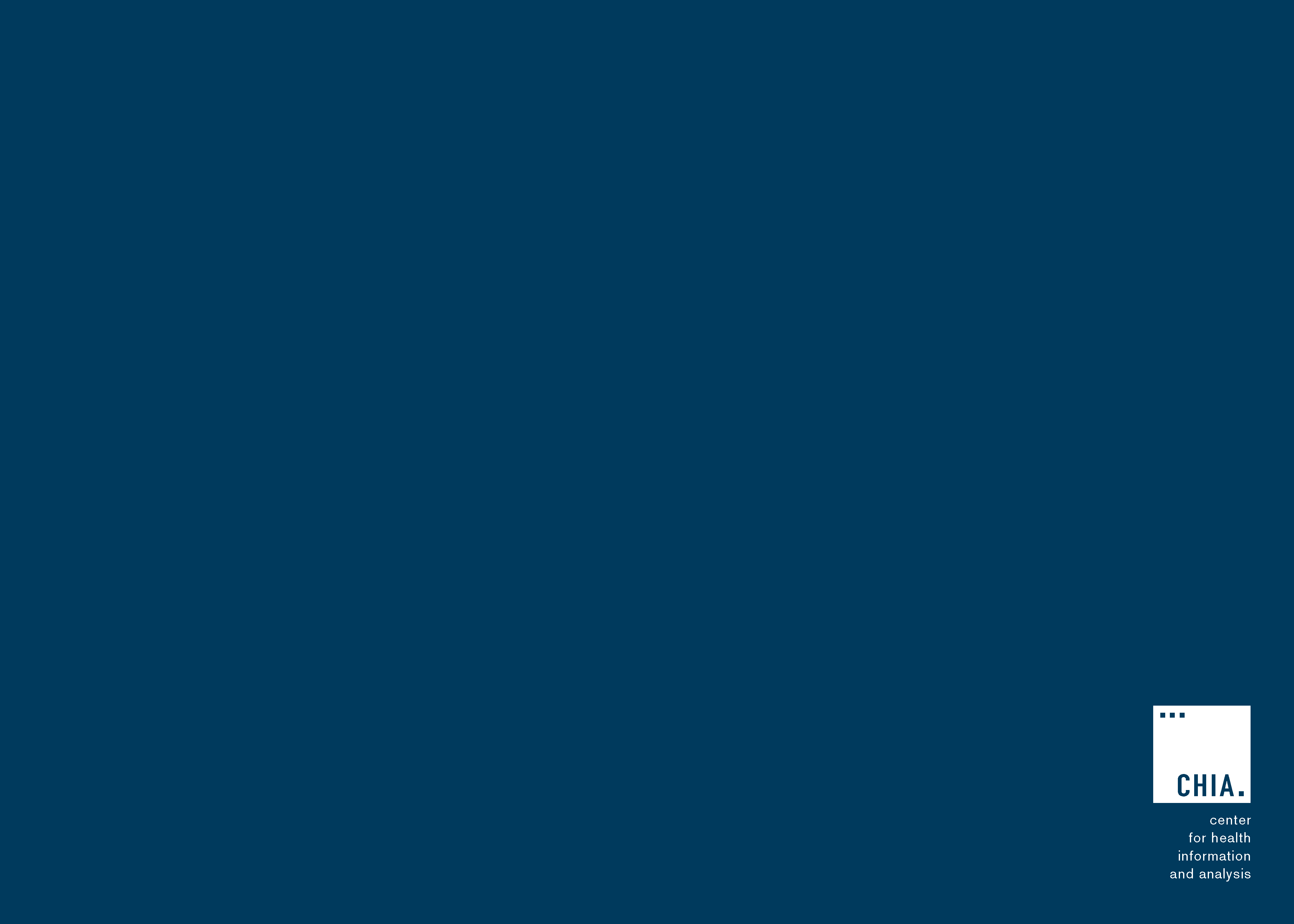 Massachusetts All-Payer Claims Database:Technical Assistance Group (TAG)
January 14, 2020
Agenda
MA APCD

Enrollment Trends

DOI Reporting

Questions
MA APCD Intake
CHIA currently reviewing potential changes to submission guides for 2020:
Rx Point Of Sale Rebates – Pharmacy Claim file
TME Global Payment – Member Eligibility file

Any resubmissions of older data must be in Version 2019 submission guide format.

All APCD submissions through December 2019 are due by 1/31.
MA APCD Intake Version 2020
Enrollment Trends Update
The next edition of Enrollment Trends, sourced from September 2019 MA APCD Member Eligibility data, is scheduled to be released in February 2020.

Payers were sent MA APCD-sourced enrollment counts for review in early December 2019. The deadline for feedback, if any, was December 27th in order to be incorporated into the report. Thank you! 

For questions on Enrollment Trends: Contact your CHIA liaison and Lauren Almquist at lauren.almquist@state.ma.us
Enrollment Trends Timeline
DOI Reporting
Q3 2019 HMO Membership reports – sent 11/21. Responses were due by 1/6/20.

Q4 2019 HMO Membership & CY2019 Annual Membership reports coming soon.

Claims/Utilization reports:
DOI sent notice to certain payers regarding switch to APCD as the source for these reports on 11/1.
First production run using data through September 2019 sent to payers on 12/23. Signoff is due by 2/6.
Next Meetings
February 11, 2020 @ 2:00 pm

March 10, 2020 @ 2:00 pm
Questions?